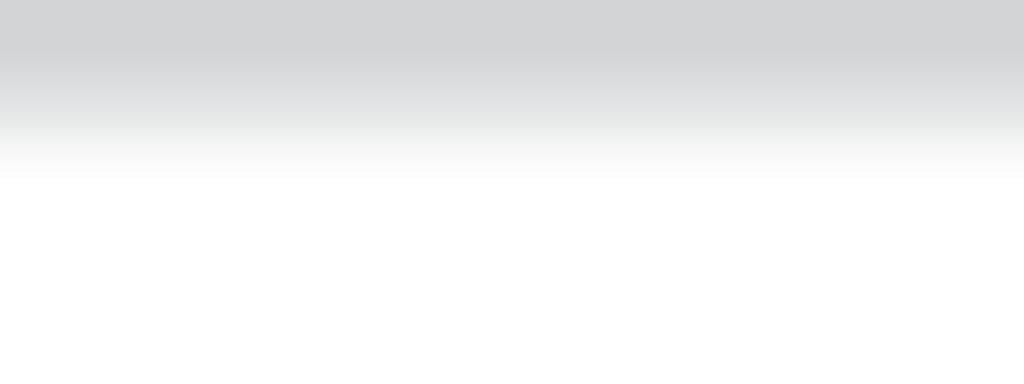 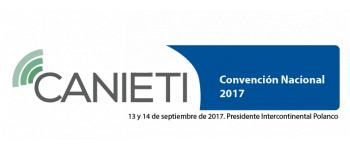 POLÍTICA PÚBLICA Y RETOS PARA LA INDUSTRIA DE ALTA TECNOLOGÍA
José Rogelio Garza Garza
Subsecretario de Industria y Comercio
Septiembre 2017
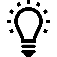 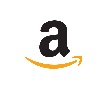 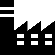 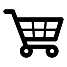 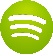 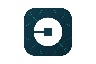 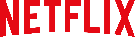 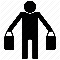 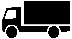 Retos:
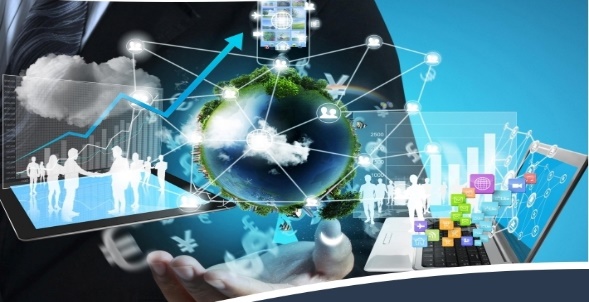 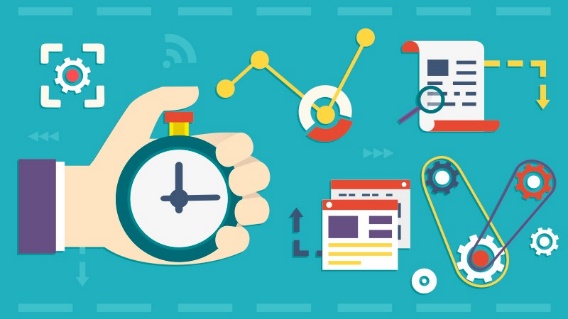 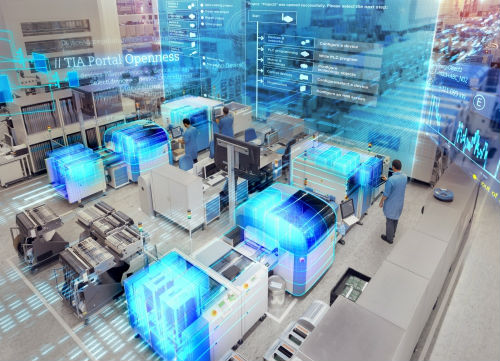 Generación y desarrollo de nuevas tecnologías
Modelos de negocio basados en plataformas tecnológicas
Capital Humano creativo y flexible
Marco regulatorio
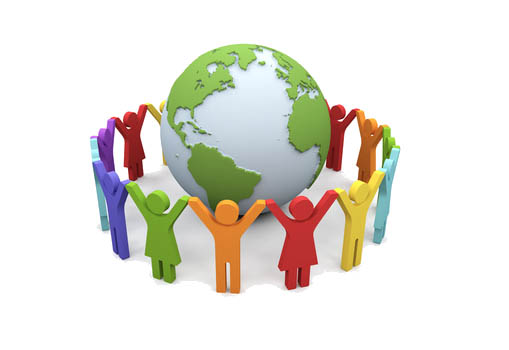 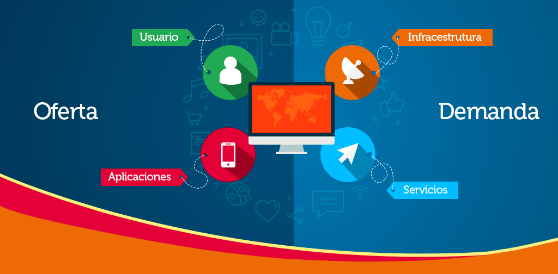 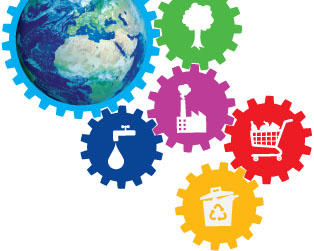 Digitalización e integración de cadenas de valor horizontales y verticales
Bienestar económico y social “incluyente” y sustentable
Ecosistema de economía digital
Uso eficiente de factores de producción: Manufactura adictiva
Generación y desarrollo de nuevas tecnologías
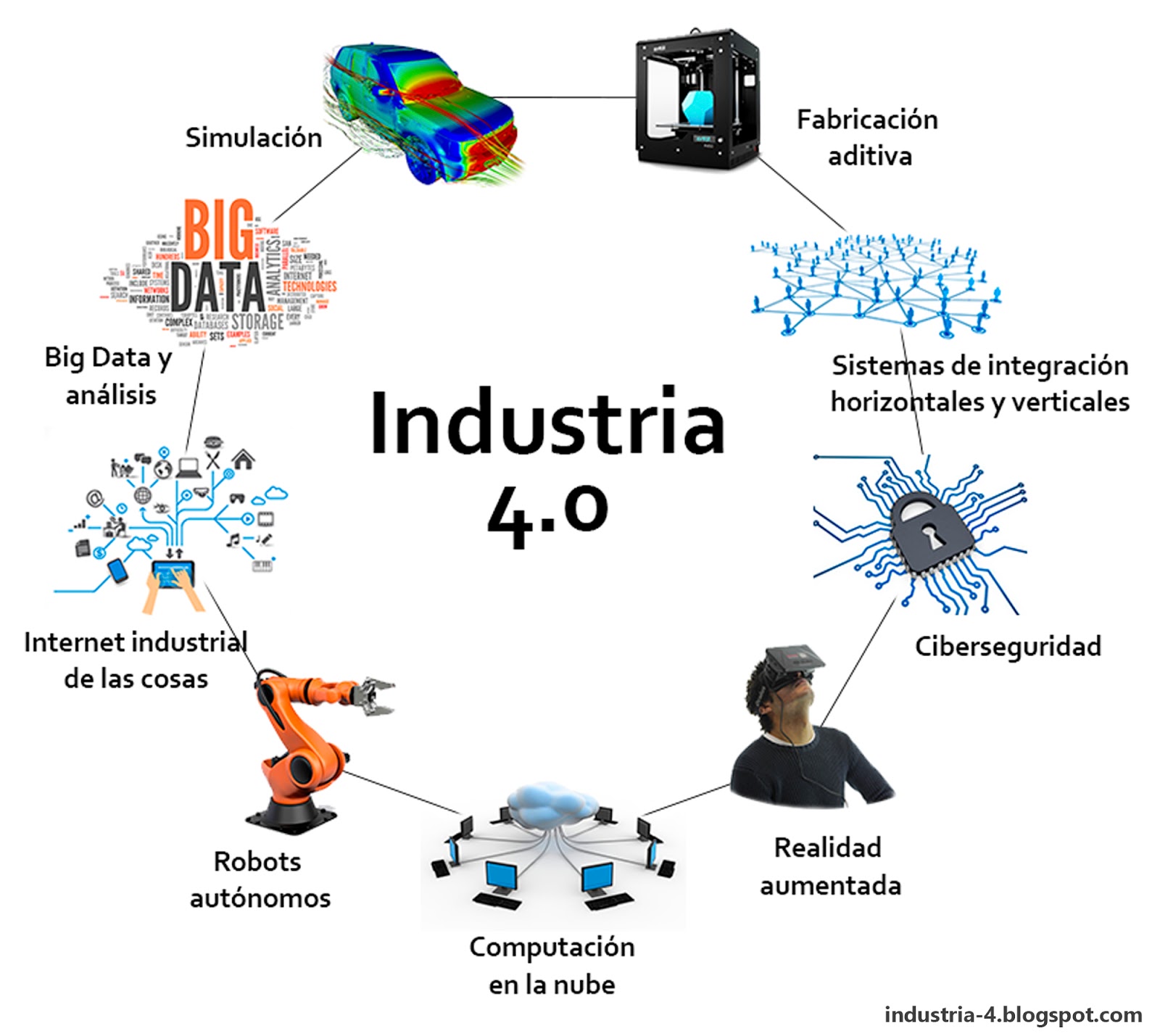 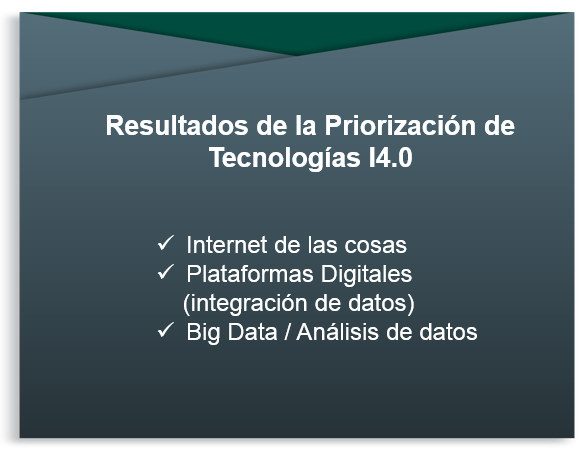 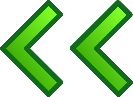 INTELIGENCIA ARTIFICIAL
Modelos de negocio basados en plataformas tecnológicas
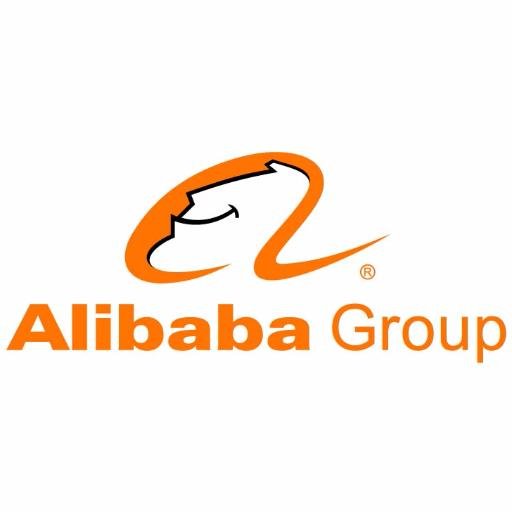 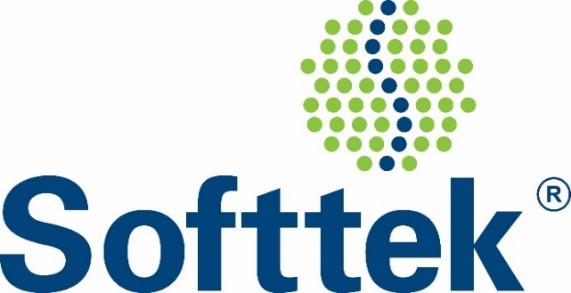 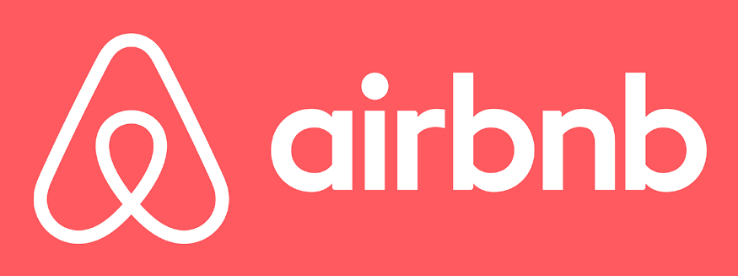 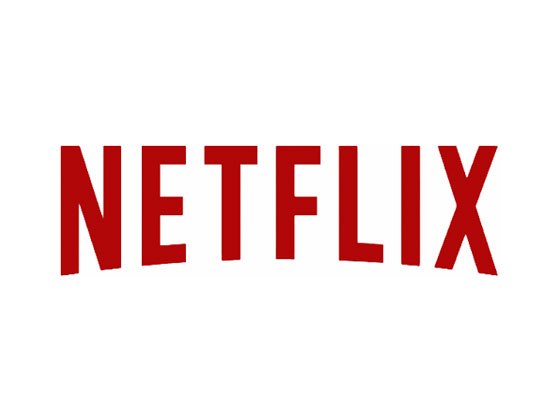 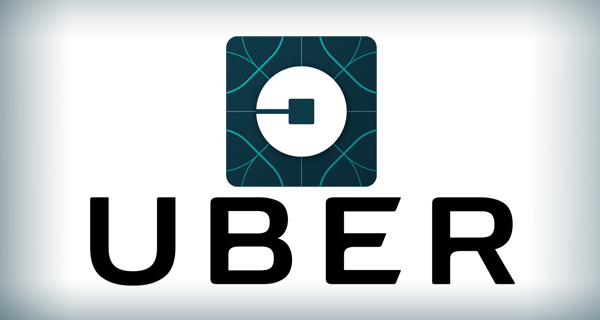 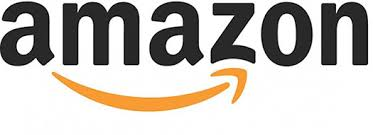 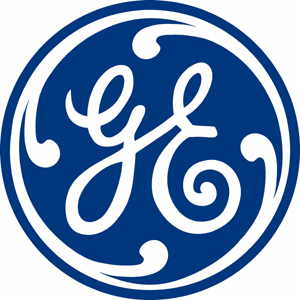 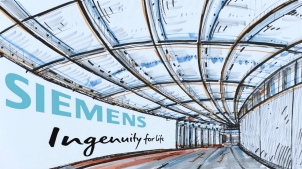 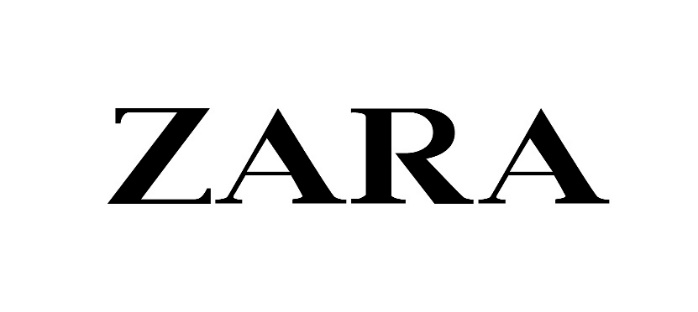 Marco jurídico
Desarrollo de un modelo de regulación que considere la nueva realidad tecnológica:
Reglas: Cross Border 
Reglas de privacidad
Protección de datos personales
Seguridad de la Información
Delitos cibernéticos
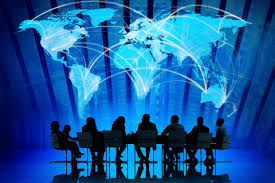 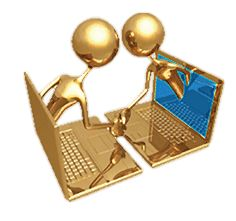 Capital humano
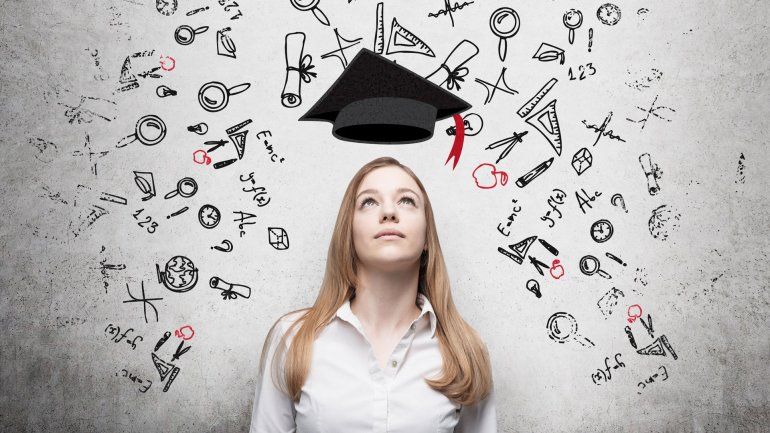 La primera generación completamente digital ya representa la principal fuerza laboral en México.
De los cerca de 70 millones de personas entre 18 y 59 años que hay en el país, alrededor del 57% son millennials.
Según una proyección de Deloitte, en 2025, representarán el 75 % de la fuerza laboral del mundo. 
44.7% de las personas que se integran a la educación superior, lo hacen en estudios de ciencias sociales, las leyes y los negocios.
En 10 años el mercado laboral demandará más trabajadores enfocados en el campo de la tecnología.
[Speaker Notes: Para lograr una mayor productividad mediante la adopción de la innovación se ha transitado hacia una economía basada en la información y dirigida por el conocimiento, generando desarrollo tecnológico y creación de empleo. 
La capacidad de personas y países de obtener beneficios de esta nueva economía del conocimiento depende en gran parte de su capital humano, que se define por nivel educativo, habilidades, aptitudes y calificación de la sociedad en su conjunto.
En un entorno laboral tan versátil y demandante, están  ganando mucha importancia  las competencias transversales como factor de competitividad.]
Uso eficiente de factores de producción: Manufactura avanzada
La industria manufacturera se encuentra en medio de una cuarta oleada de avances tecnológicos:
Robots autónomos
Simulación
Integración de sistemas horizontal y vertical
El Internet industrial de las cosas
La seguridad cibernética
La nube
Fabricación aditiva
Realidad aumentada
Análisis de Big data
[Speaker Notes: De acuerdo a su Reporte Laboral México 2015, la empresa de reclutamiento Hays menciona que:
El aumento del capital de producción de las empresas ante una expectativa de expansión de sectores dinámicos como el automotriz y energético, abre buenas oportunidades para los profesionales que tengan la capacidad de liderazgo para integrar equipos en plantas nuevas.]
Digitalización e integración de cadenas de valor
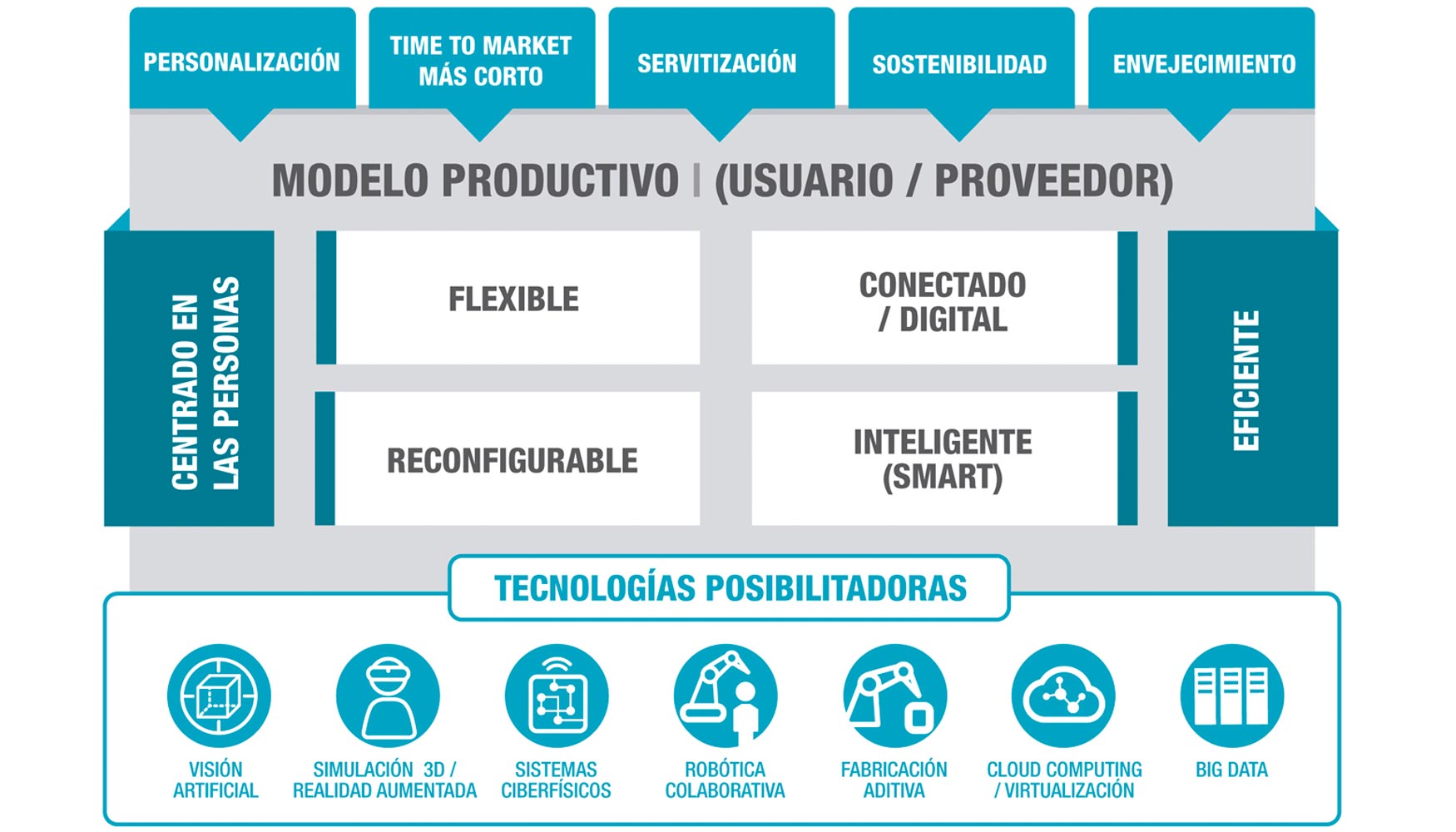 Ecosistemas de economía digital
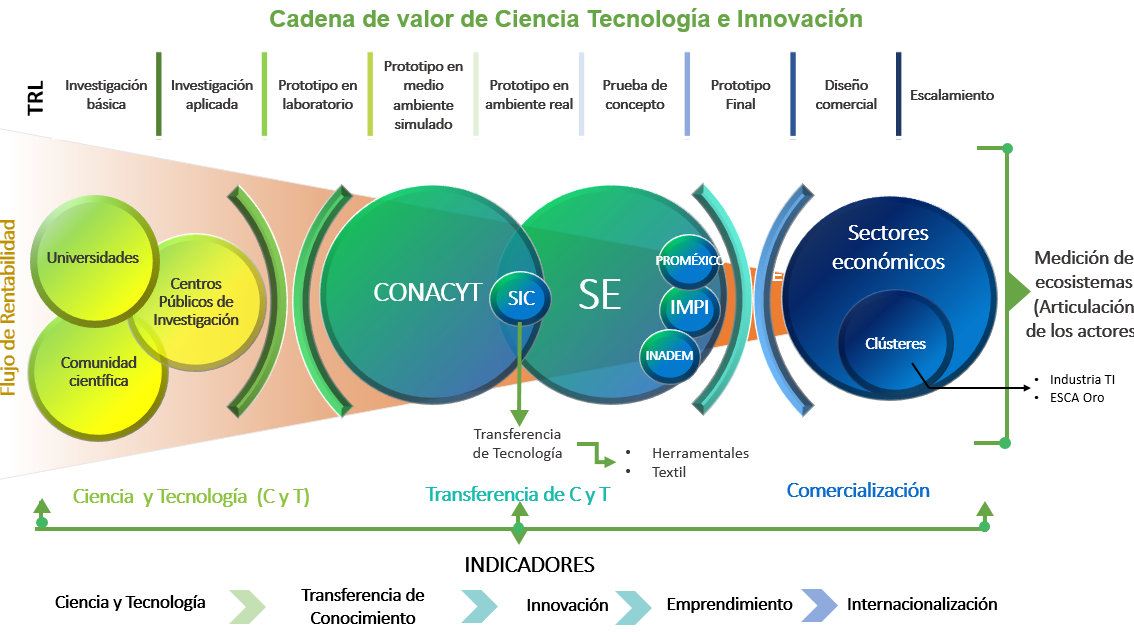 Bienestar social: Modelo incluyente y sustentable
Esquemas de producción que consideren:
Agenda ONU 2030 para el Desarrollo Sostenible: diversidad e inclusión. 
Uso eficiente de recursos naturales: Desarrollo e implementación de tecnologías verdes.
Ciudades sustentables: Promover modelos tecnológicos que permitan mejorar los servicios públicos, seguridad y la prevención de desastres naturales.
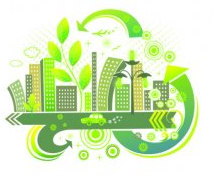